QUALITY OWNERSHIP
Linda Wilkinson
wilkinsonlinda4@gmail.com
Who Am I?
40+ years in Software QA
Started in development (system analysis)
40+ years of test analysis and manual testing
10+ years of automated testing, including performance
14 years of management
Additional forays into compliance (SOX, other), DevOps, DBA (building databases), product ownership/BA work, certified project manager, etc.
Worked with 18 software languages and teams from 11 countries
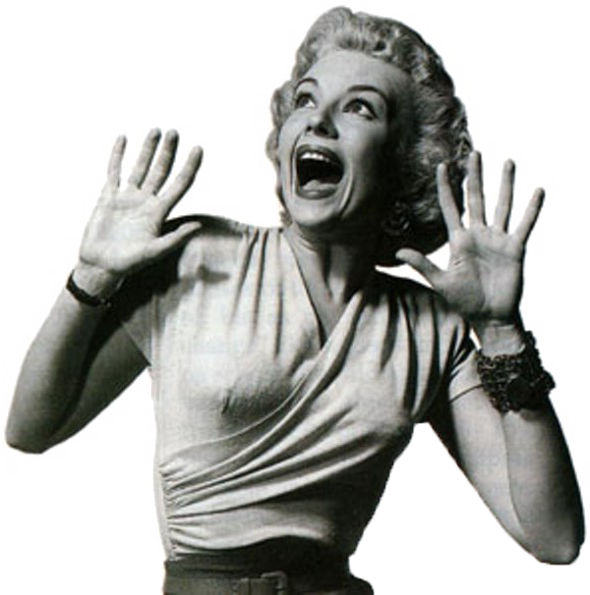 HISTORY OF QA
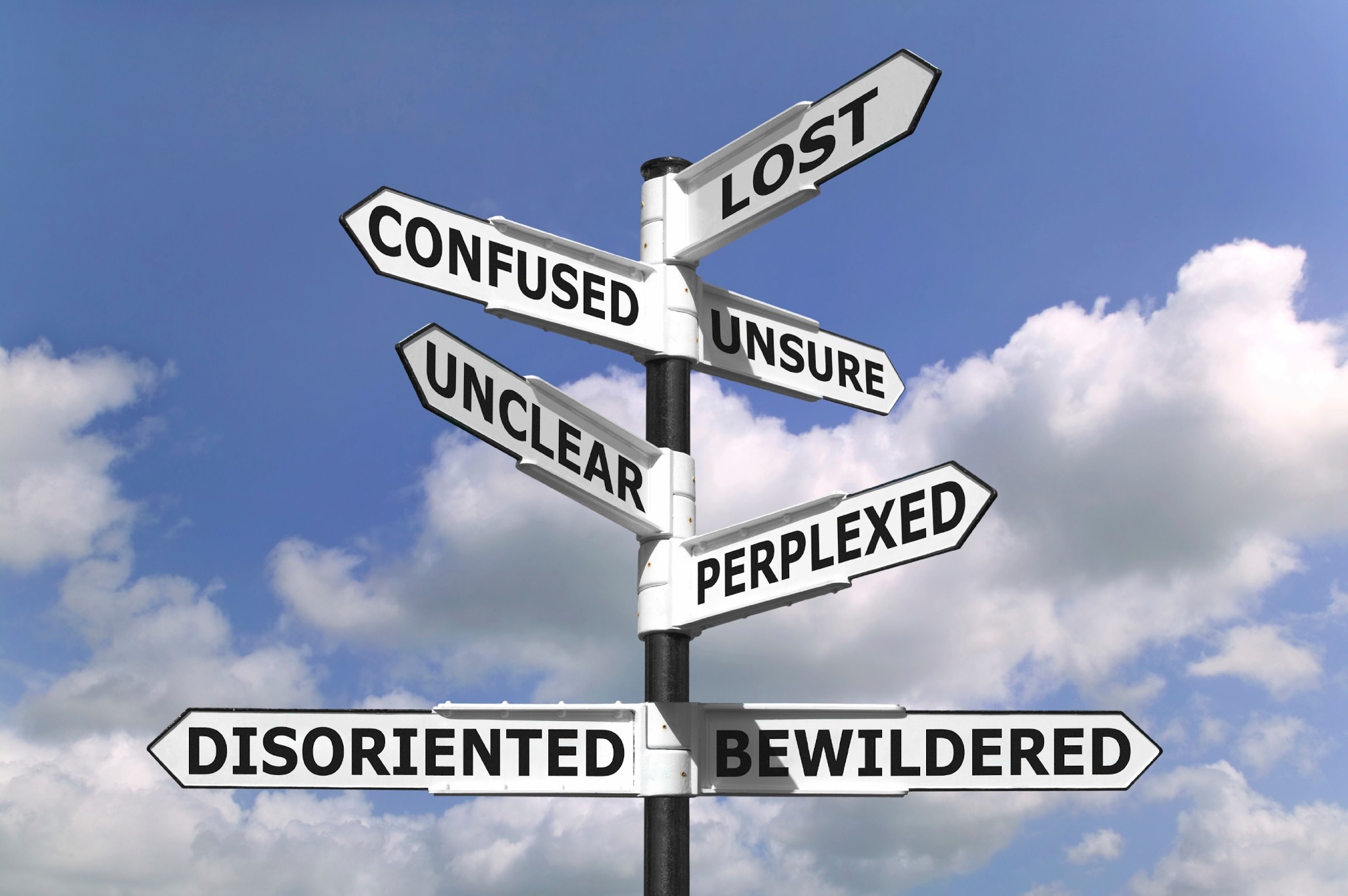 From a Practioner’s Perspective:
Waterfall
     -   What it was and what it wasn’t (blessings and
         curses)
Shift to user-based testing
Agile
    -  What it was intended to be and what it is today
    -  What it is and what it isn’t (blessings and curses)

HOW HAS THE QA FIELD CHANGED – OR HAS IT?
REALITIES
IN ORDER TO TEST, (SOMETHING) MUST BE COMPLETED
THE DIFFERENCE BETWEEN EXECUTION AND A COMPARE
GOOD TESTING IS RUNNING THE RIGHT TEST AT THE RIGHT TIME IN THE RIGHT ENVIRONMENT
DISCONNECT
MYTHS AND LEGENDS
     -   “Developers are terrible testers”
     -   SDETS are Quality Analysts on steroids
     -   The testing process can be faster
     -   Test automation will improve quality 

ANYONE, OR A MACHINE, CAN EXECUTE A TEST.  TEST ANALYSIS - DETERMINING WHAT TESTS NEED TO BE RUN - IS THE KEY TO SUCCESS.
OPPORTUNITIES FOR CHANGE
Are you Agile?
Tossing what doesn’t work
Typical agile processes and challenges
User views of quality
QUALITY OWNERSHIP
What’s in a name?  Why “Quality Ownership”?
Establishing the test base
Pulling in tickets as ready to work after tests are attached
Doing test automation (either a developer or an SDET) immediately
Test execution 
Handling multiple teams
Using the concept for non-IT efforts
IMPLEMENTING CHANGE
CHANGE IS HARD
- Inertia is as strong a force as gravity

WHAT YOU CAN EXPECT:
	-  Pushback
	-  The need for random checking 
           -  Gains and losses

STRONG MANAGEMENT AND EXECUTIVE MANAGEMENT ADVOCACY
CHANGE THE WORLD!!!